Trabalho de PEO empreendedorismo de Mark Zuckerberg
Apresentação, características, e referências.

       16/03/2022        Lukas Fellipy M. de Almeida
1
O famoso Mark Zuckerberg
Mark Elliot Zuckerberg nasceu em maio de 1984 na cidade de White Plains, no estado de Nova Iorque, nos Estados Unidos. É filho de uma psiquiatra e de um dentista. Era o único filho menino e tinha três irmãs. Durante sua vida esco-
lar, estudou na Ardsley High School, onde se destacou em arte e cultura clássica. Posteriormente, seria conhecido como um dos maio-res empreendedores do mundo, sendo conhecido como o criador  do Facebook, e de muitos outros famosos aplicativos.
https://macmagazine.com.br/post/2018/10/31/mark-zuckerberg-nosso-maior-concorrente-e-de-longe-o-imessage/
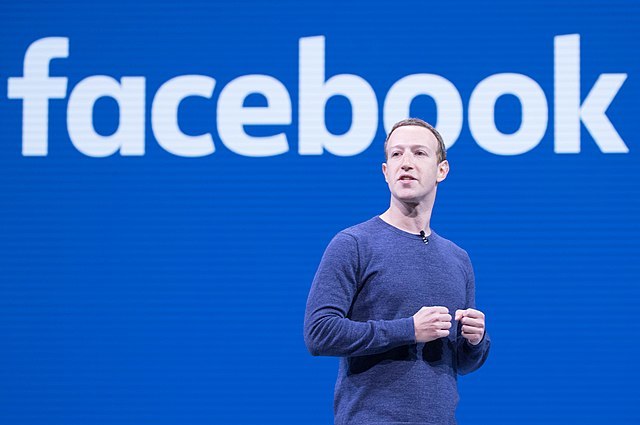 https://www.ebiografia.com/mark_zuckerberg/
2
Características do Mark Zuckerberg
A paixão. Gostar do que faz, é algo compartilhado por todos empreendedores de sucesso, inclusive Mark, no caso dele a sua paixão é conectar as pessoas do mundo,através da tecnologia.

Inovador e ousado. O Facebook surgiu como uma rede social em Harvard e mudou muito até onde está. Mark, recebeu diversas critícas, e não teve medo de continuar com seu projeto, e hoje ele é um empreendedor muito bem sucedido graças a sua coragem e ousadia, e o Facebook se tornou uma da principais redes socias usadas no mundo todo.

Não há ganância na cabeça de Zuckerberg. Isso porquê, ele tem uma mente muito esplêndida. Quando o Facebook ultrapassou o Orkut e se tornou a rede social mais acessada pelos brasileiros, um mito da plataforma do Google se replicou na de Zuckerberg: depois de um determinado prazo, os usuários teriam que pagar para usar o Facebook. Isso nunca aconteceu. Para ele, o número de usuários é tão grande que não é necessário obrigar ninguém a gastar dinheiro. O dono do site ficou bilionário só com o dinheiro dos anúncios e das lojas virtuais criadas na rede.
3
Referências Mark Zuckerberg
A maior referência que temos de Mark Zuckerberg, é que ele é o criador do Facebook, e atual dono dessa rede social. Também podemos associa-lo à um programador, empresário e filantropo. Atualmente, Zuckerberg é dono dos aplicativos mais baixados nos últimos tempos como:
Facebook, Messenger, WhatsApp, Instagram, Skype, Snapchat, entre outros grandes aplicativos.

      Mark não é apenas referência como empreendedor no mundo, mas como um homem de família também. Em 2012, Mark se casou com a pediatra Priscilla Chan, de origem chinesa, que conheceu enquanto estudavam na Universidade de Harvard. Juntos, tiveram duas filhas: Maxima, nascida em 2015, e August, em 2017.
4
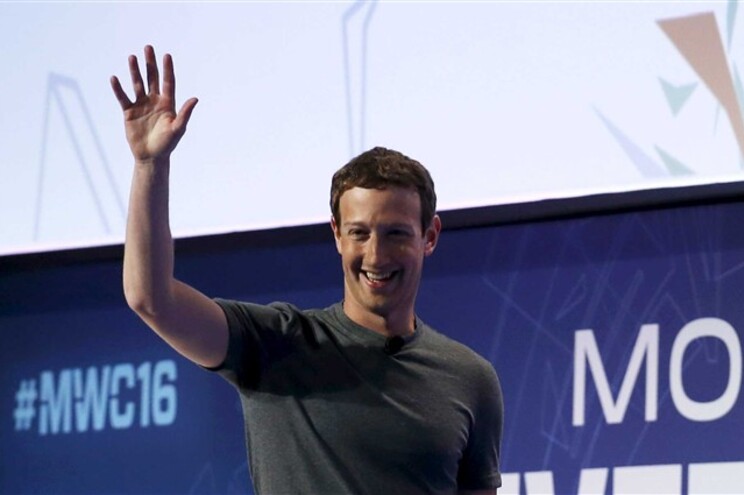 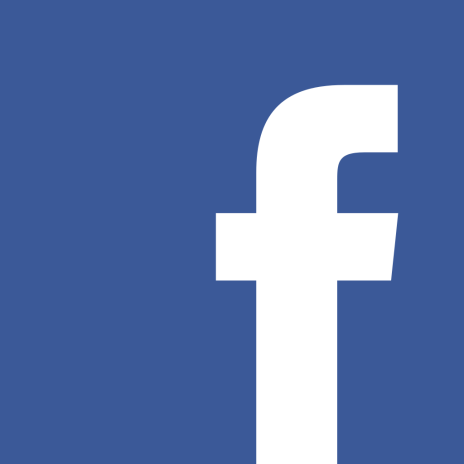 FIM!
Obrigado pela
atenção!
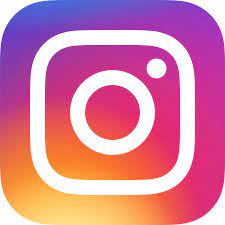 https://www.businessinsider.com/mark-zuckerberg-2020-fears-2017-5
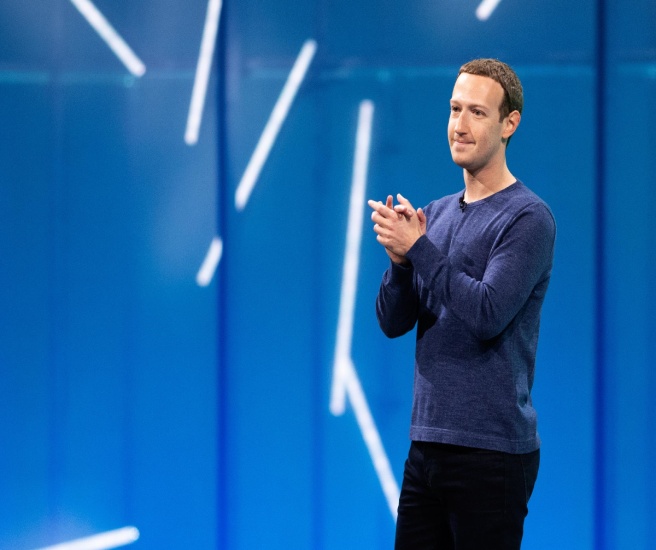 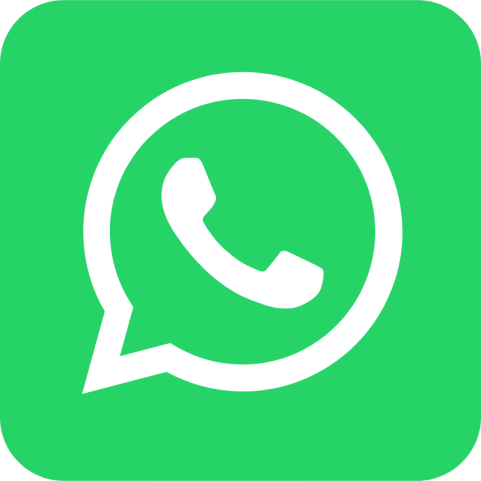 https://www.istoedinheiro.com.br/investidores-querem-limitar-poder-de-zuckerberg-a-frente-do-facebook/
5